¿Qué piensa? ¿Cómo se siente?
<<Rellenar cuadro de texto>>
¿Qué escucha?
¿Qué le dicen?
¿Qué ve?
<<Rellenar cuadro de texto>>
<<Rellenar cuadro de texto>>
¿Qué hace? ¿Qué dice?
<<Rellenar cuadro de texto>>
¿Cuáles son sus dificultades y las barreras del entorno?
¿Cuáles son sus puntos fuertes y las oportunidades del contexto?
<<Rellenar cuadro de texto>>
<<Rellenar cuadro de texto>>
PLAN DE ACCIÓN
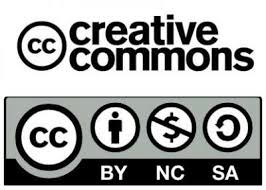 BY Nombre y apellidos autor/a
Basada en la plantilla 
CC-BY-NC-SA de:
<<Rellenar cuadro de texto>>
Javier Agustí
Mábel Villaescusa
Adaptado de XPLANE